Покормите птиц зимой,Пусть со всех концовК вам слетятся, как домой,Стайки на крыльцо.
Не богаты их корма.Горсть зерна нужна,Горсть одна –И не страшнаБудет им зима.
Сколько гибнет их – не счесть,Видеть тяжело.А ведь в нашем сердце естьИ для птиц тепло.
Разве можно забывать:Улететь могли,А остались зимоватьЗаодно с людьми.
Приучите птиц в морозК своему окну,Чтоб без песен не пришлосьНам встречать весну.
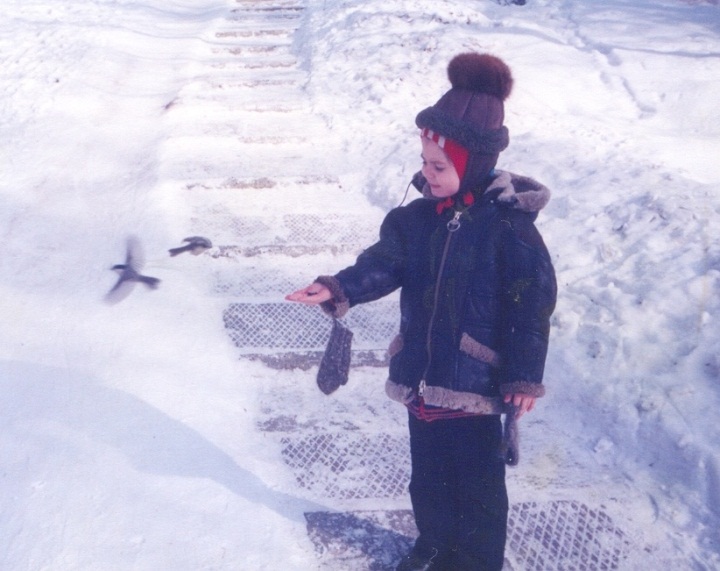 Расшифруй и запиши
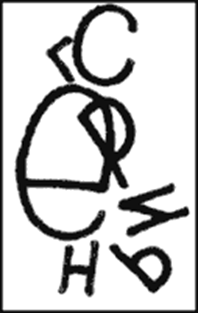 снегирь
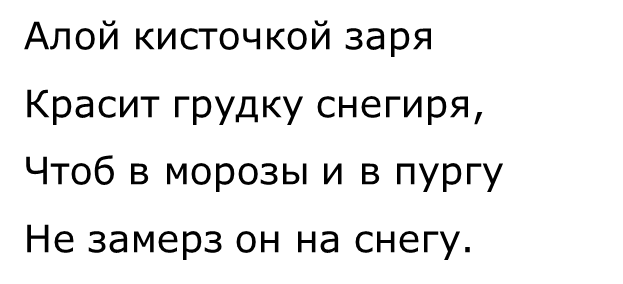 Расшифруй и запиши
Трещала с самого утра:
Порра! Порра!
А что пора? такая всем морока,
Когда трещит...
сорока
Расшифруй и запиши
Я весь день ловлю жуков,
Ем букашек, червяков.
Зимовать не улетаю,
Под карнизом обитаю.
Чик-чирик! Не робей!
Я бывалый...
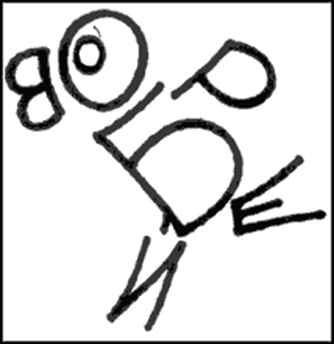 воробей
Что за птичка ВОРОБЕЙ?
Это значит - ВОРА   БЕЙ!
Не хочу его я бить.
Надо с птичками дружить!
Расшифруй и запиши
Окраской – сероватая, 
Повадкой – вороватая, 
Крикунья хрипловатая 
– Известная персона.  
Кто она?...
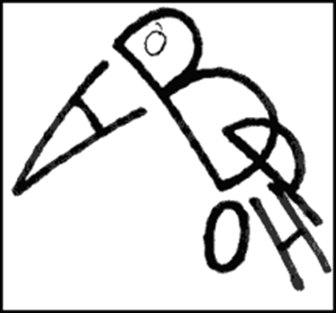 ворона
Отгадай и запиши
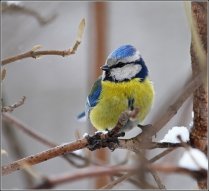 Хоть поменьше воробья,
Не боюсь зимы и я,
Всем известная вам птица.
А зовут меня …
синица